This PPT presentation is provided as suppl. material to the book:
Introduction to Proteins: Structure, Function, and Motion
2nd Edition (2018)
Amit Kessel & Nir Ben-Tal
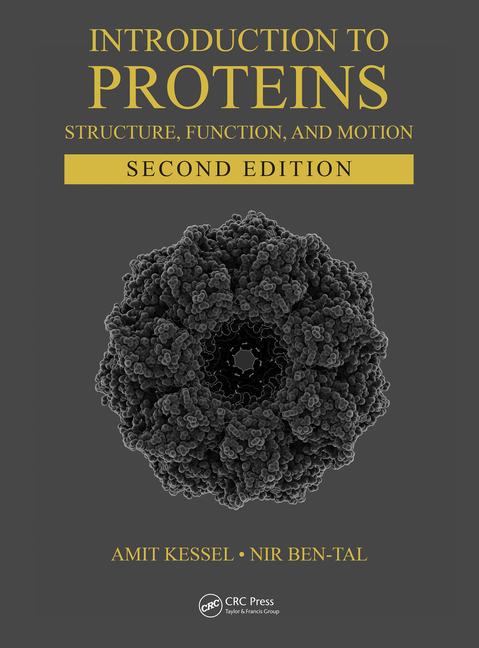 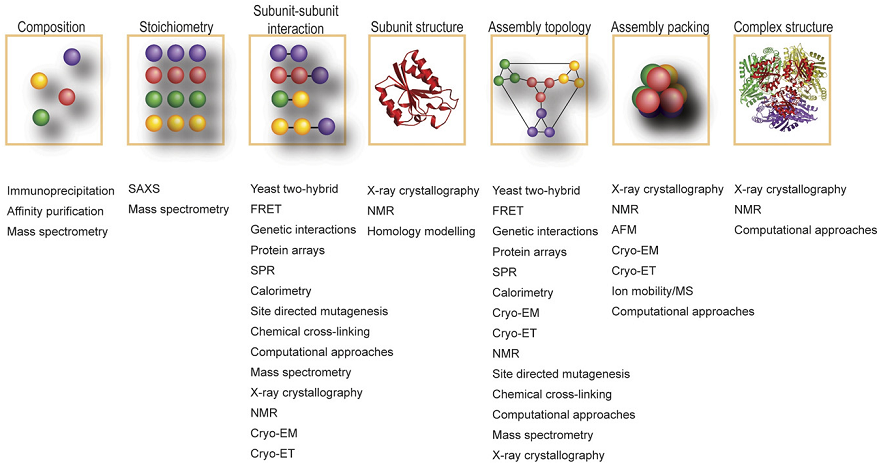 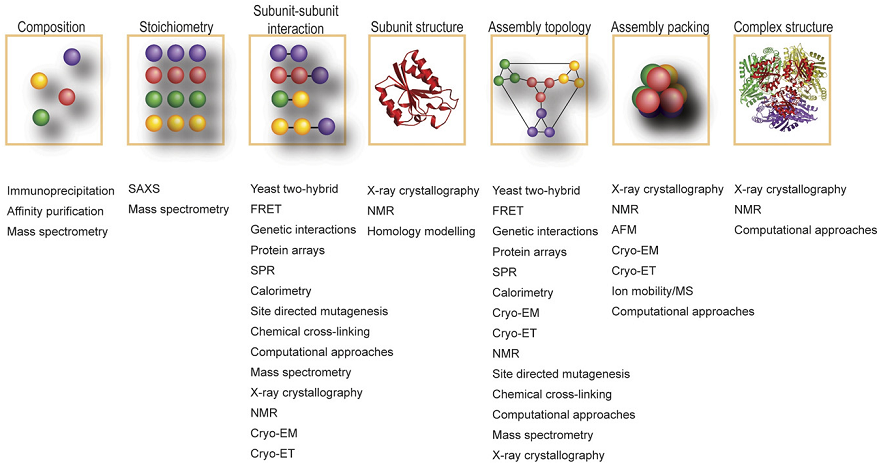 Figure 3.1
c
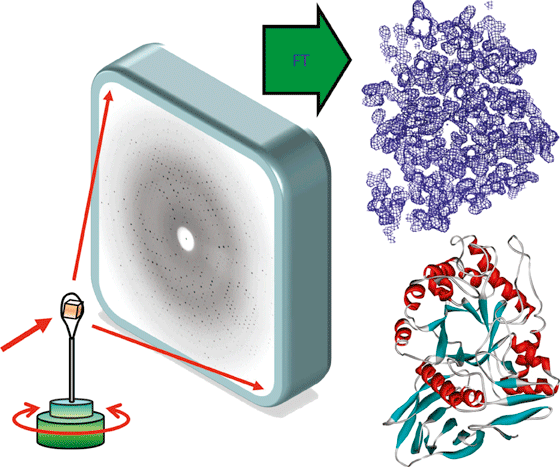 b
a
d
Figure 3.2
e
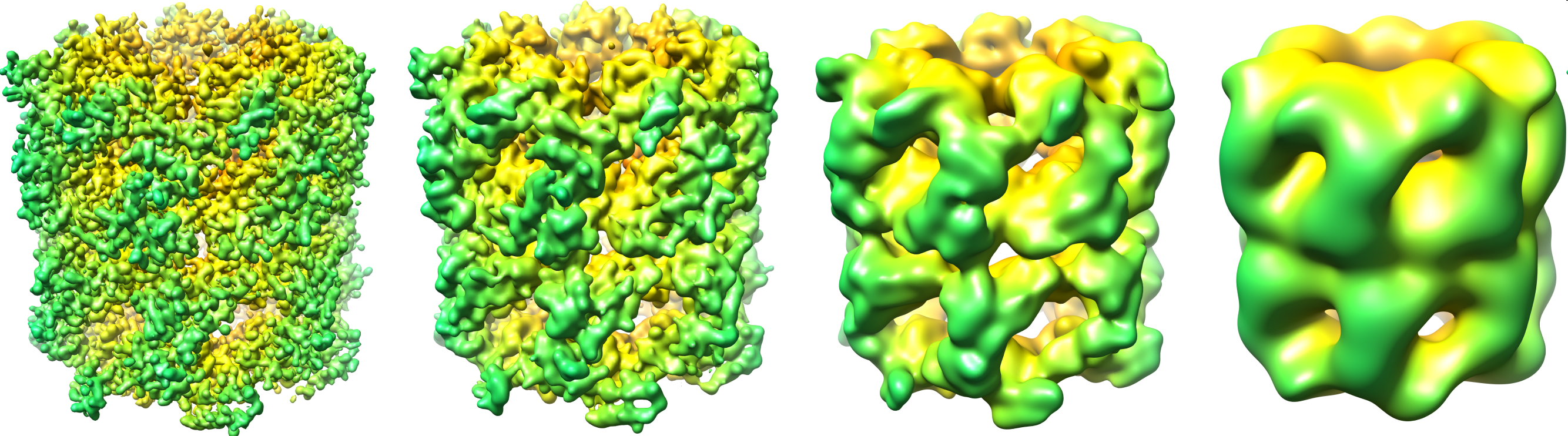 4 Å
16 Å
8 Å
32 Å
a
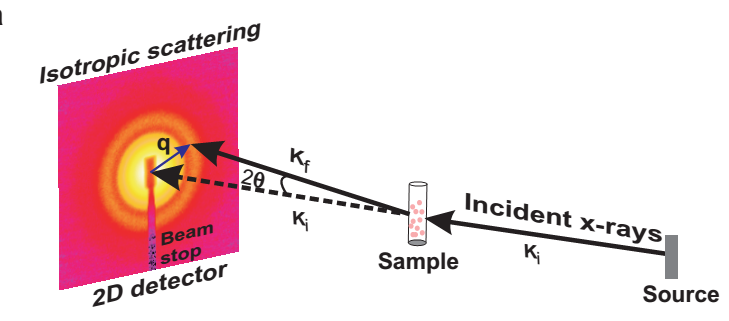 Figure 3.3
b
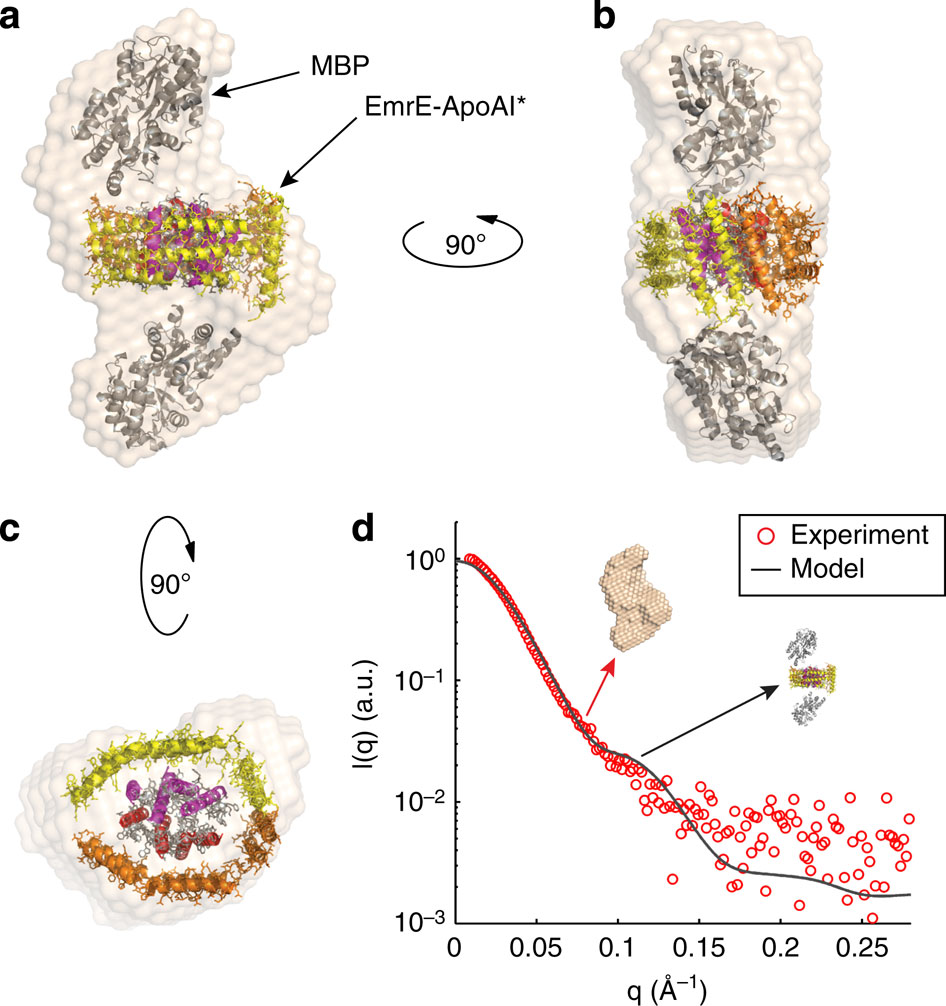 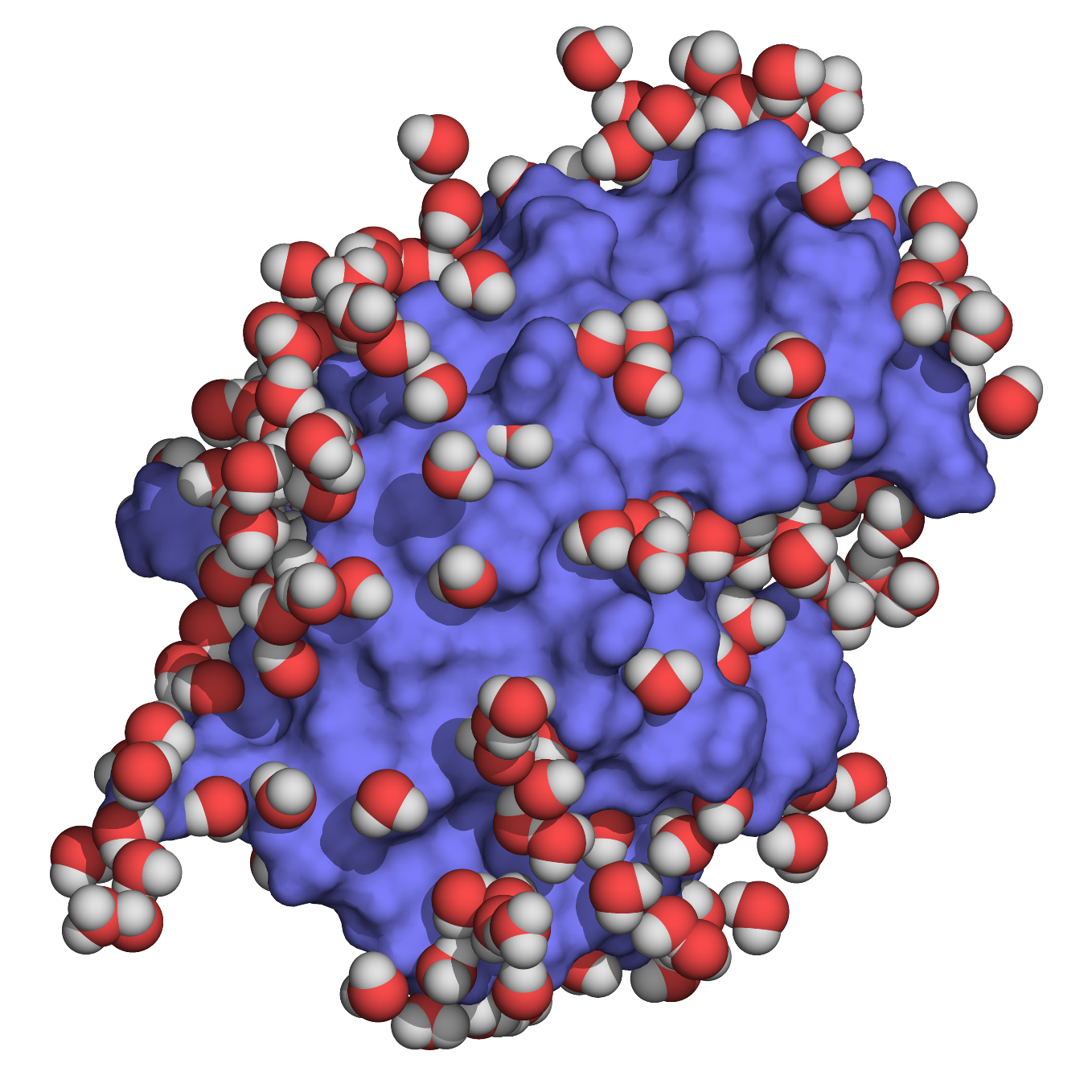 Figure 3.4
a
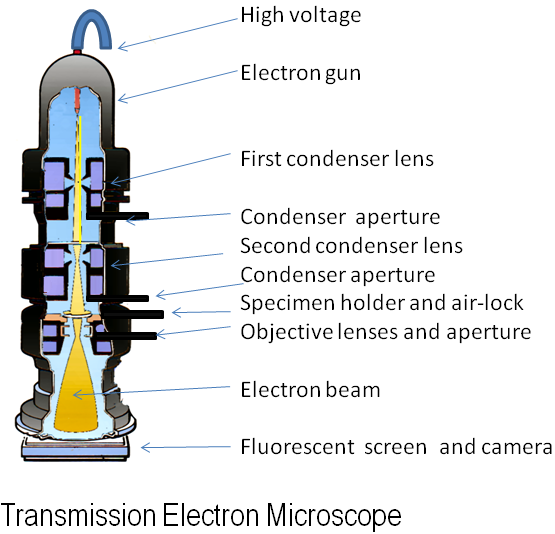 Figure 3.5
b
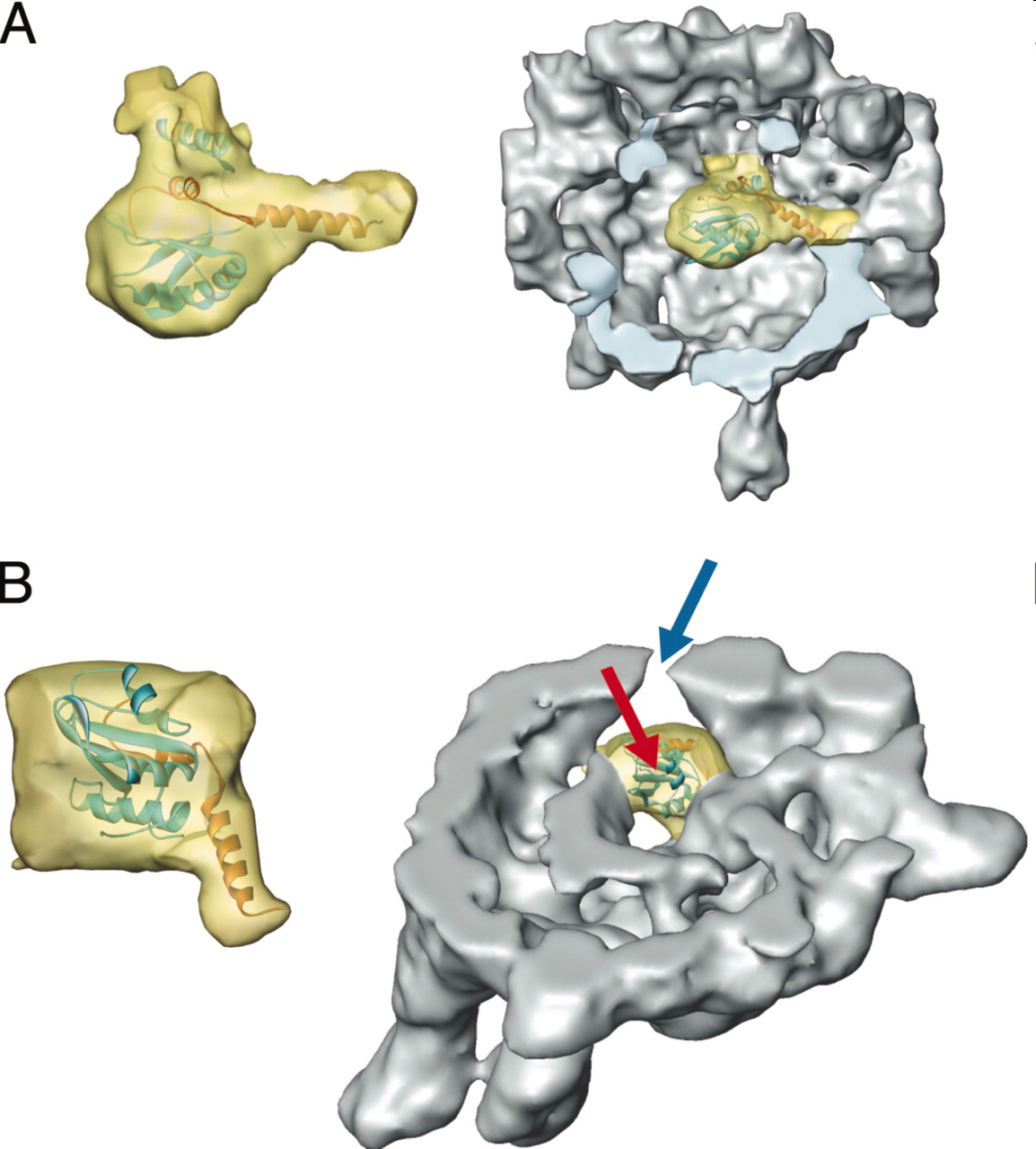 c
I
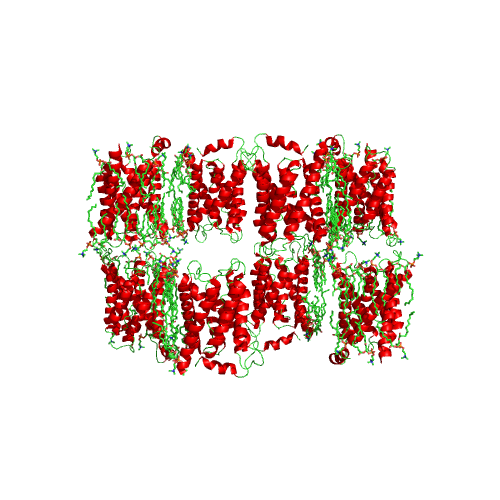 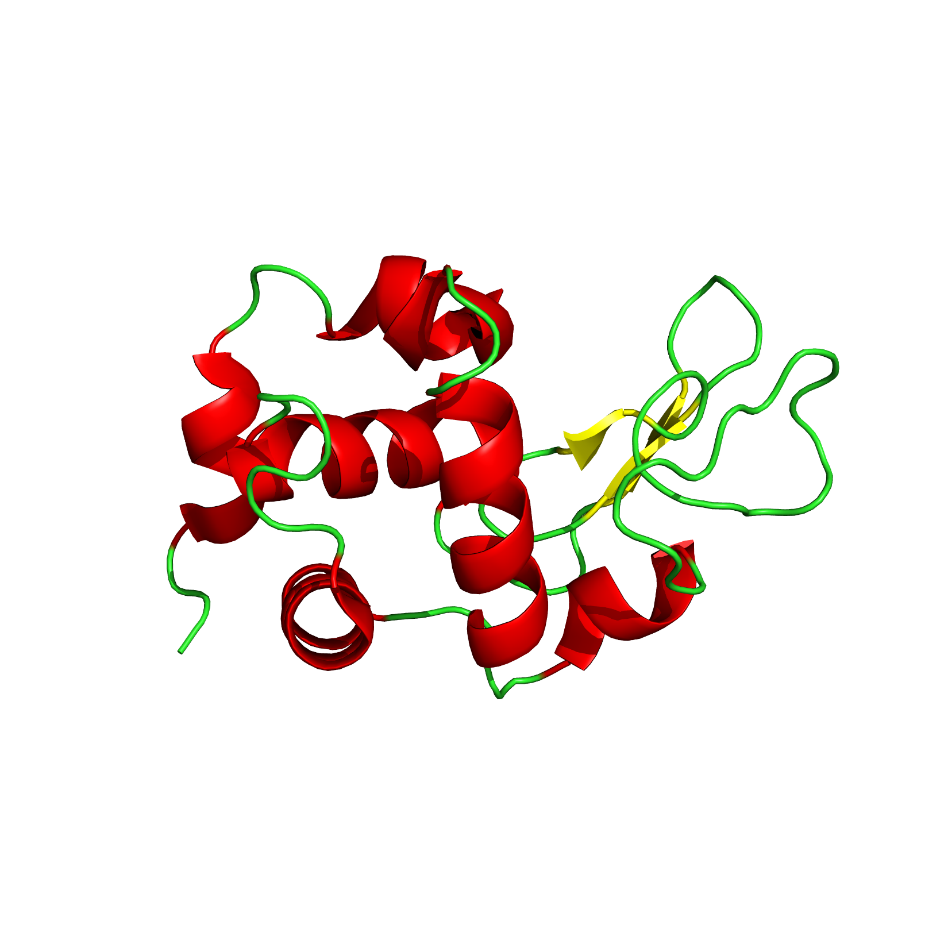 c
II
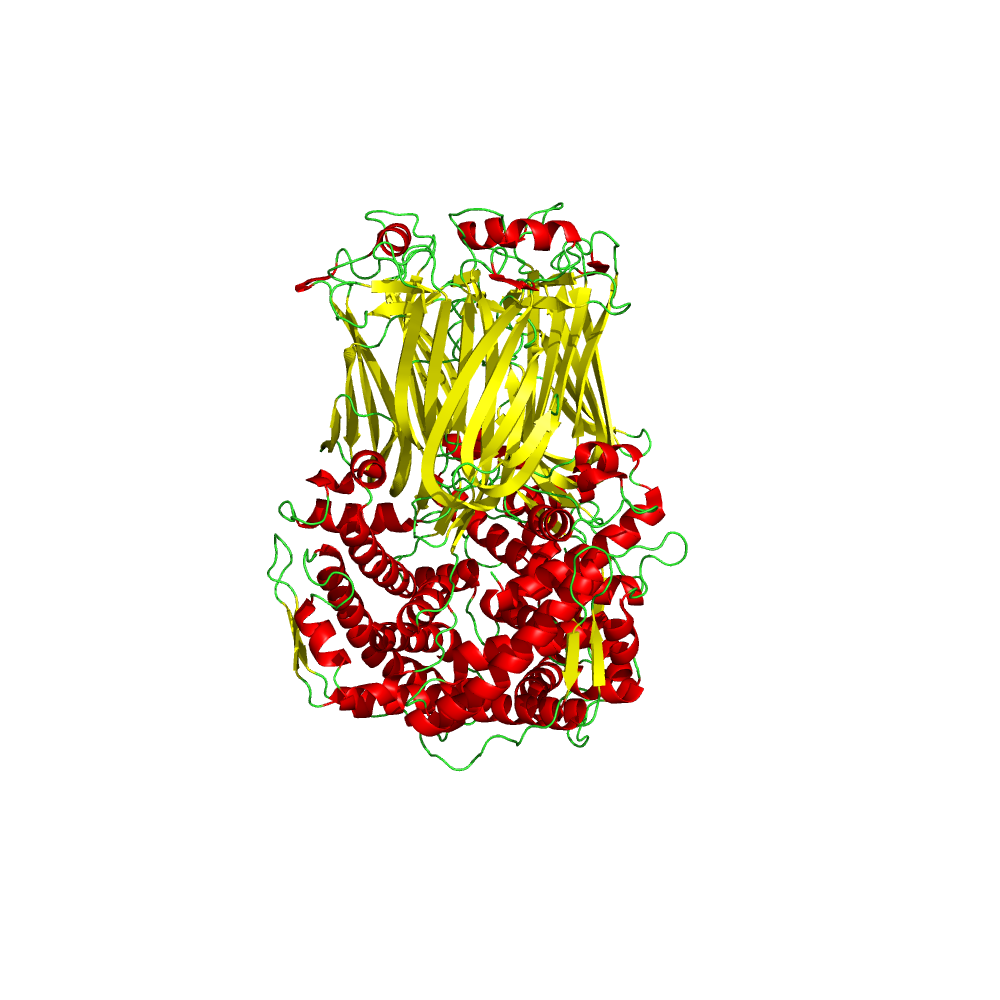 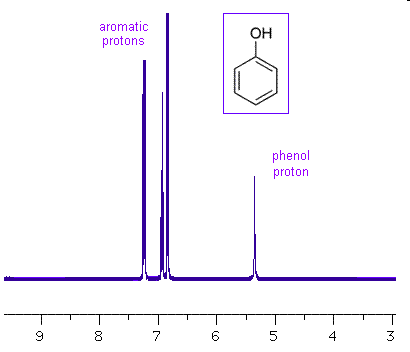 Signal
Wavelength
a
Figure 3.6
b
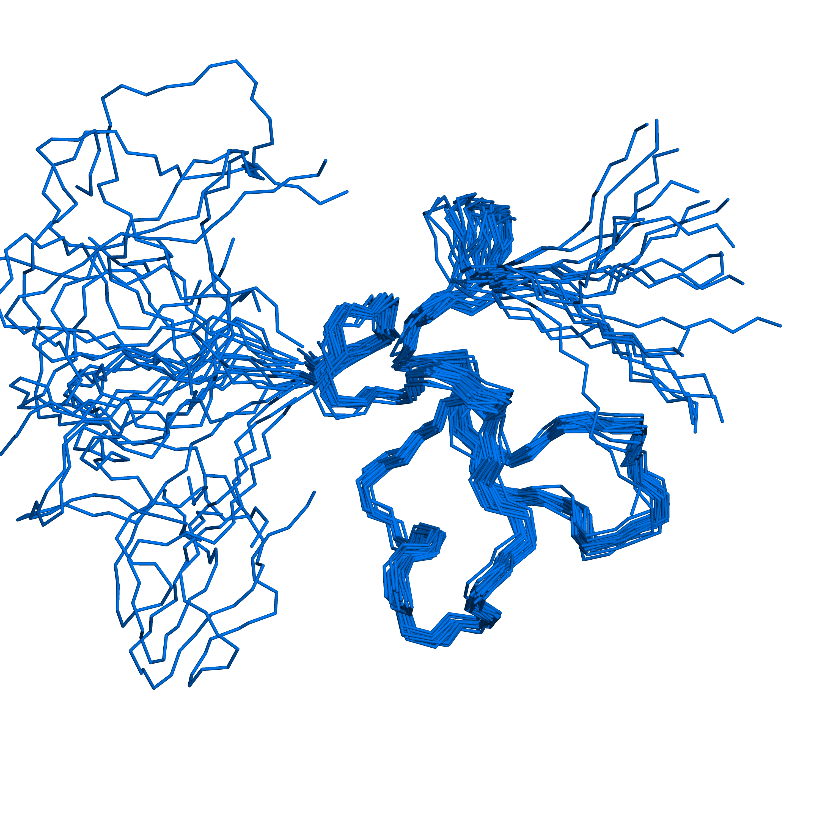 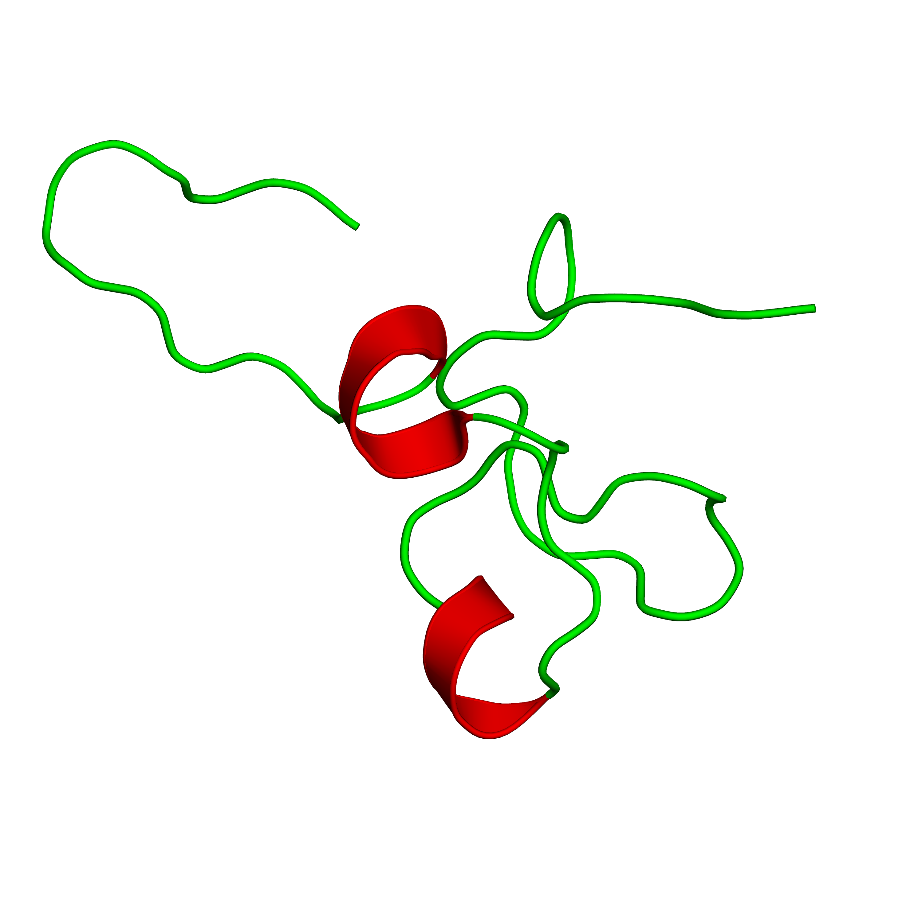 a
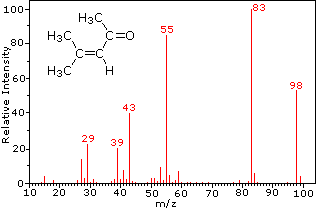 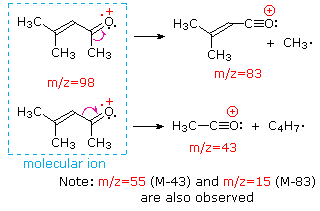 Figure 3.7
b
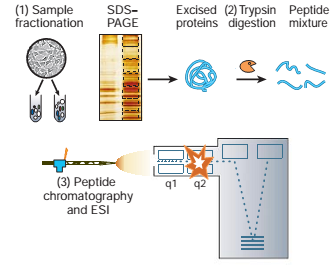 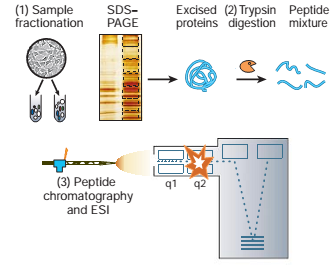 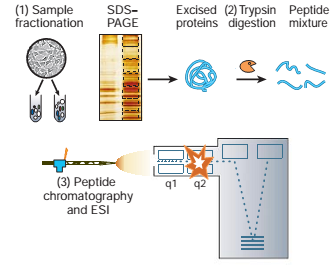 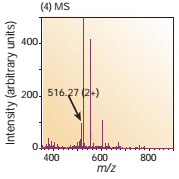 c
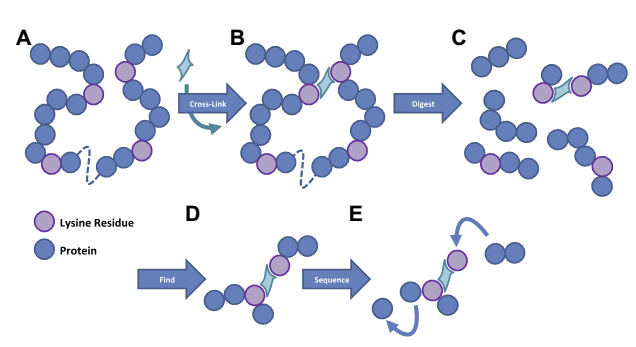 a
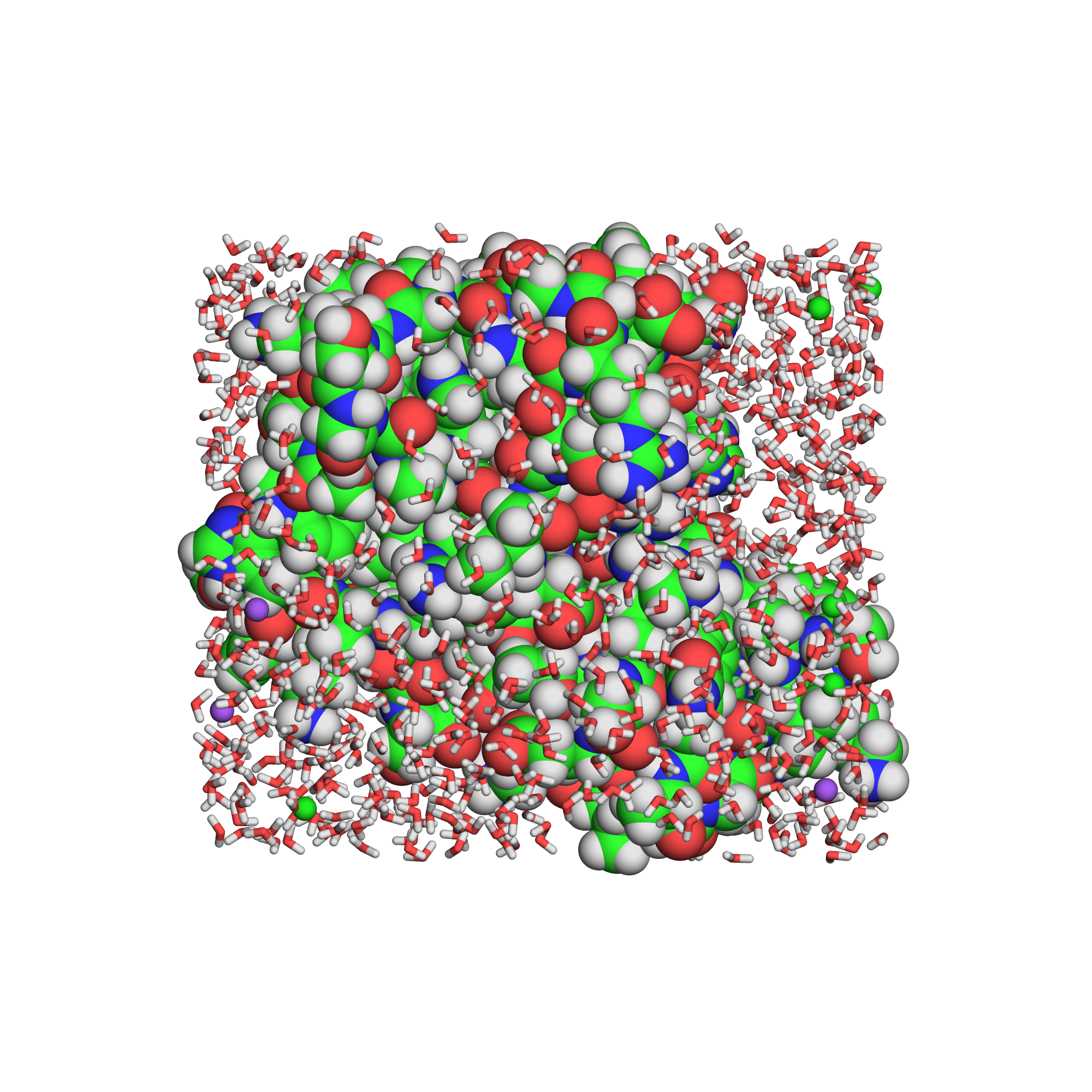 Figure 3.8
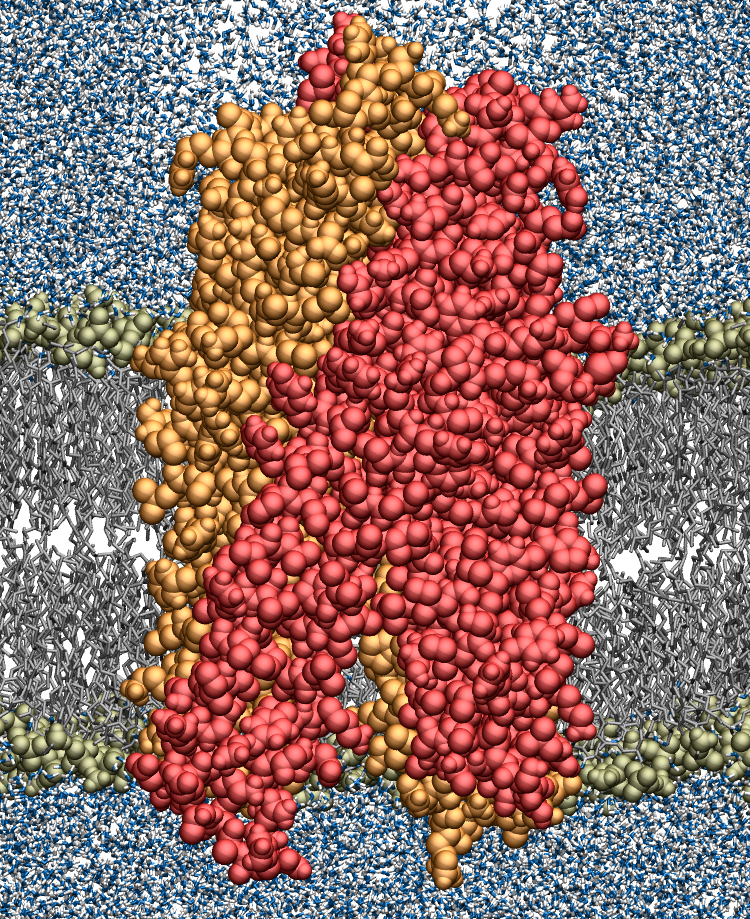 b
Water
Lipid head groups
Lipid tails
Protein
Lipid 
bilayer
Potential Energy
Starting configuration
Local minima
Energy barrier
Global minimum
(native state)
Configuration
Figure 3.9
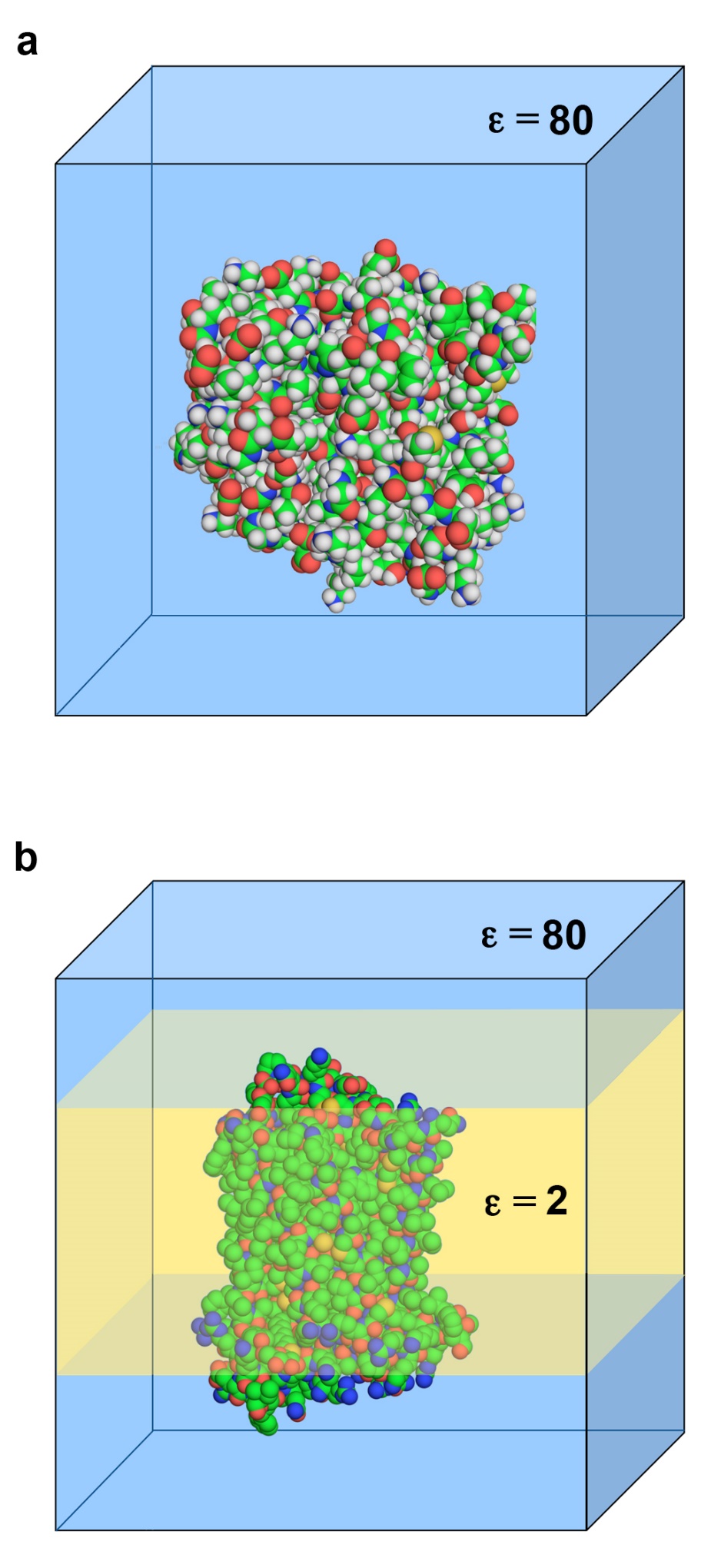 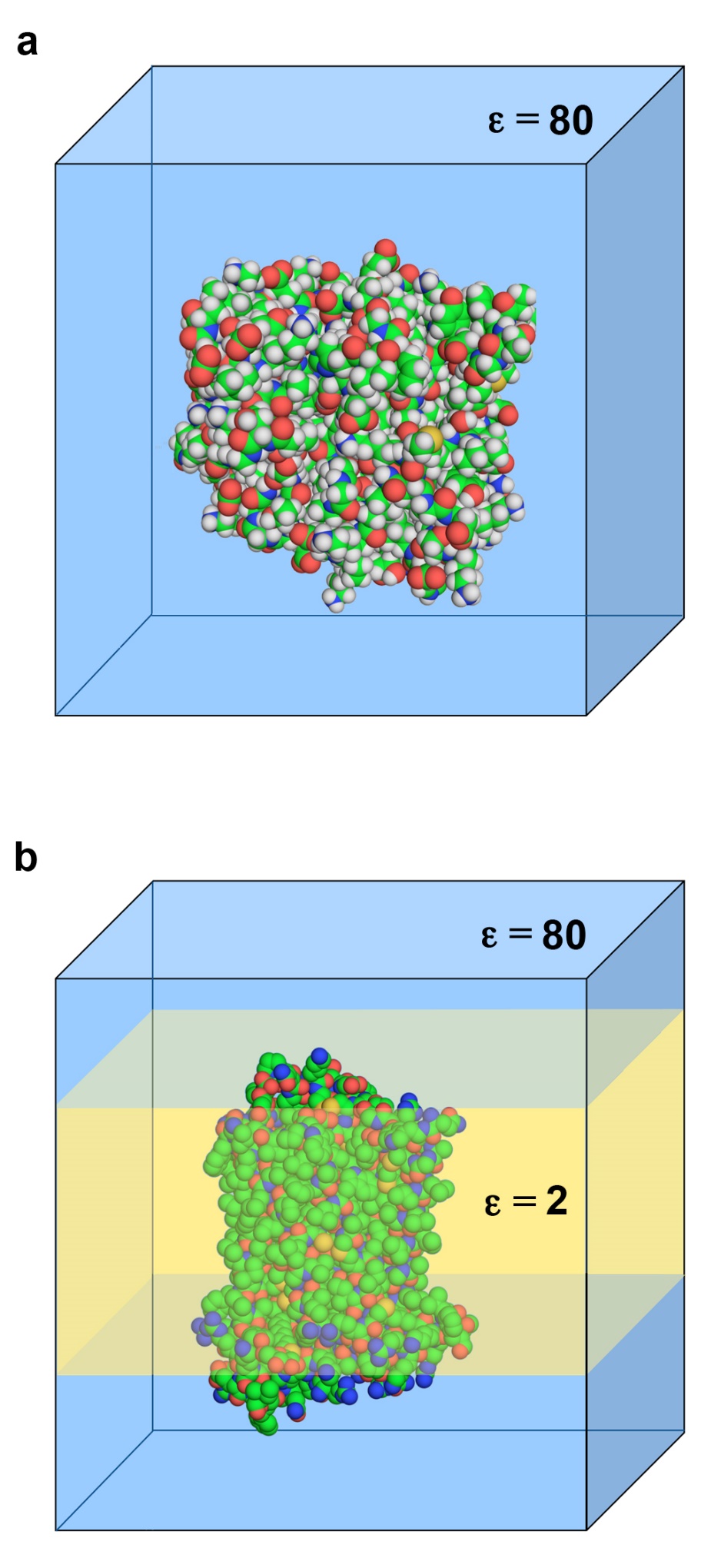 Figure 3.10
a
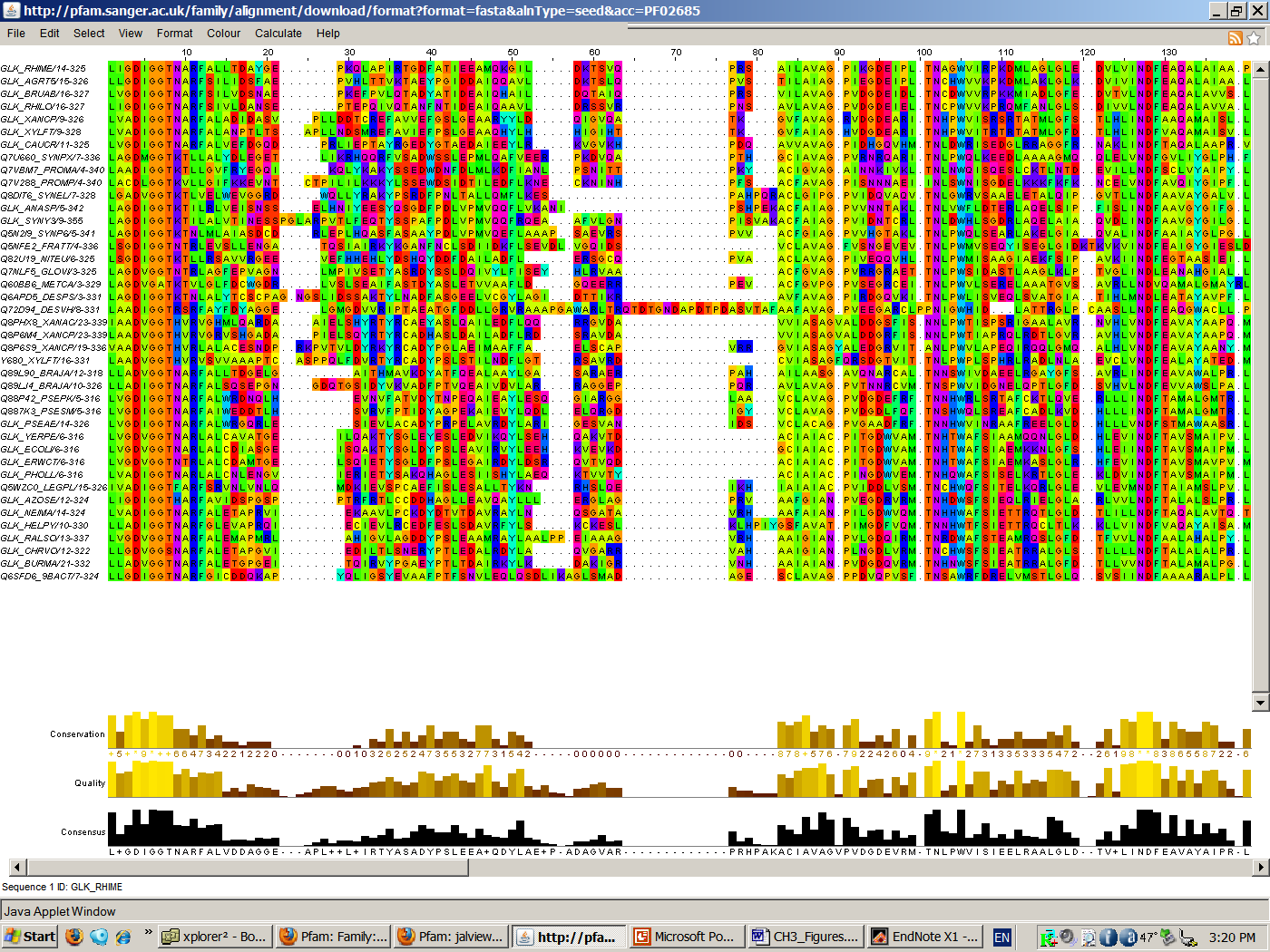 Figure 3.11
b
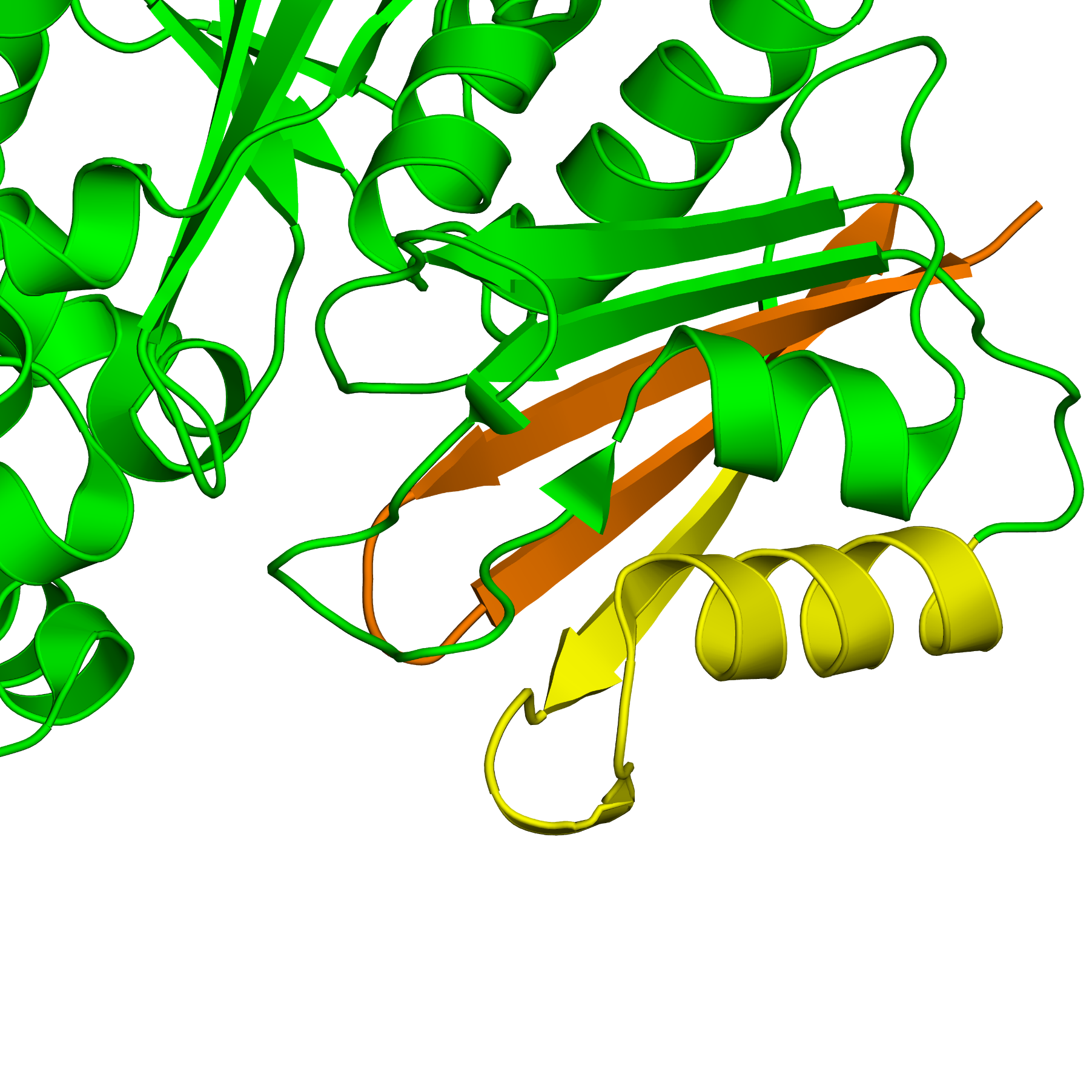 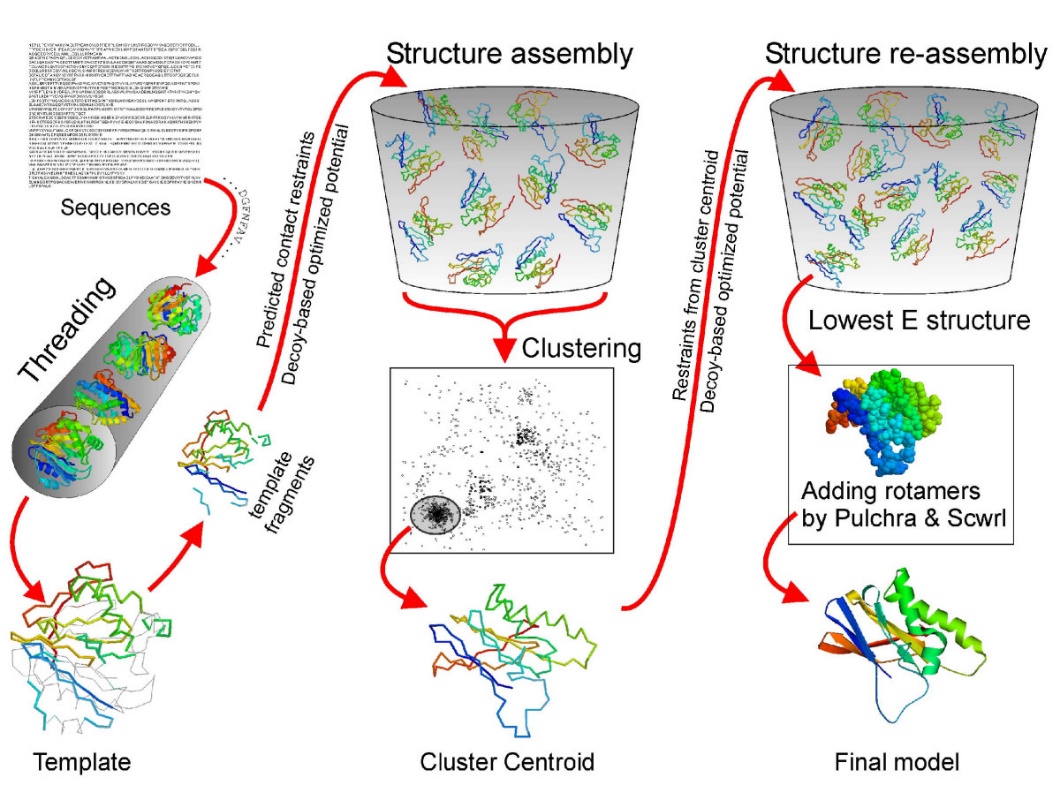 Figure 3.12
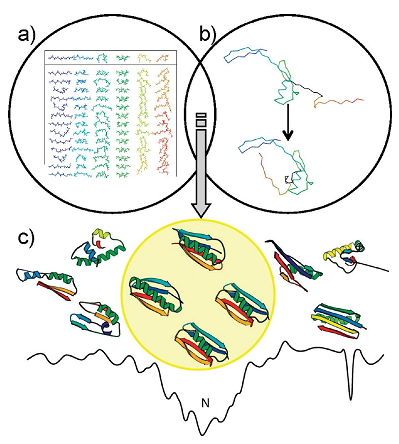 Figure 3.13
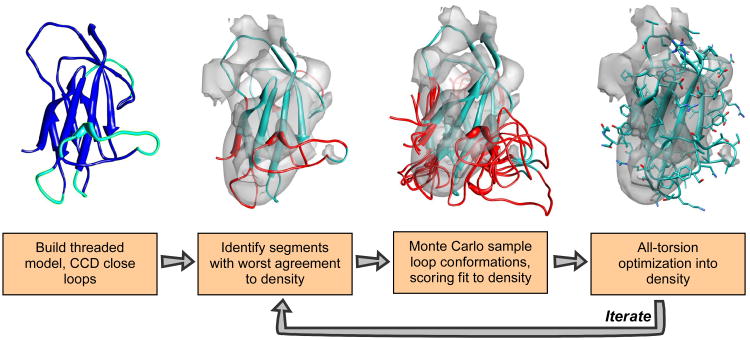 Figure 3.14
a
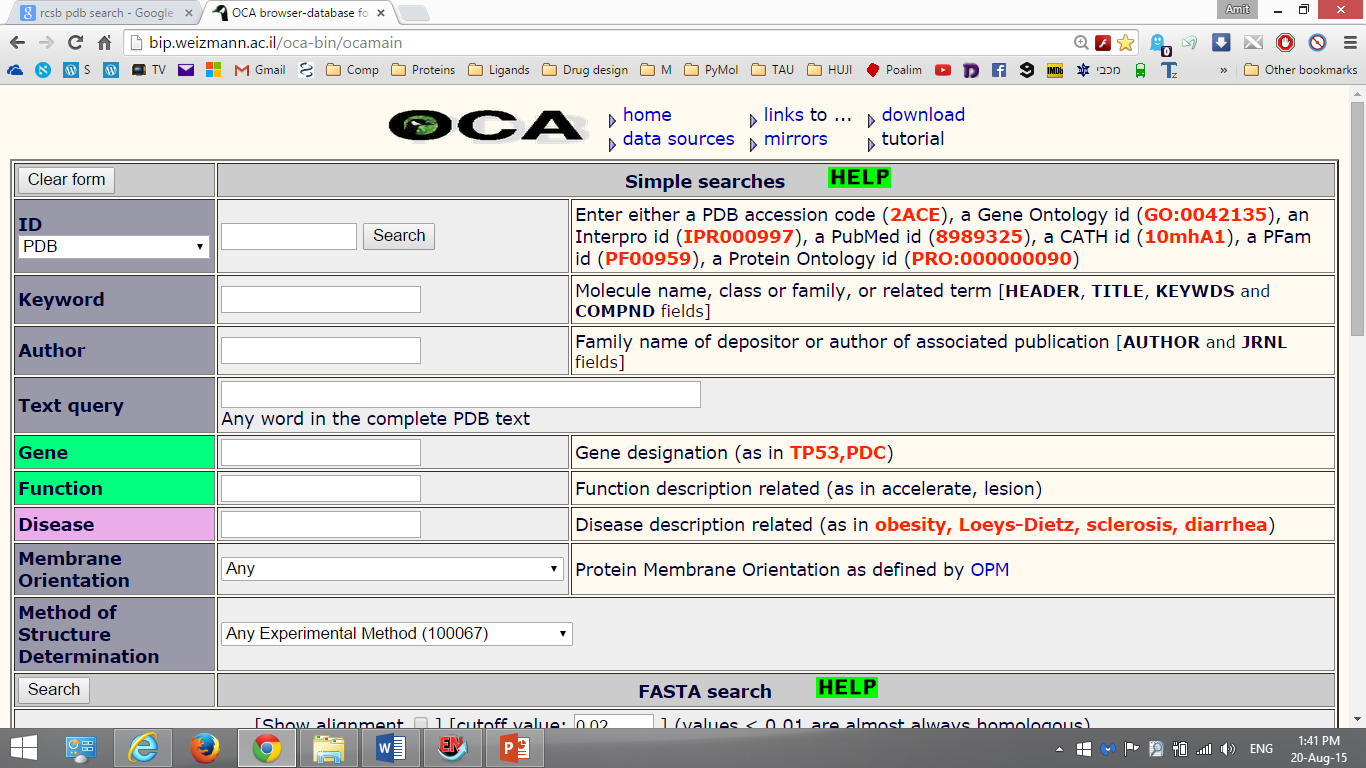 Figure 3.15
Residue number
Atom number
Atom name
Residue name
b
Occupancy
B-factor
Chain
Z
Y
X
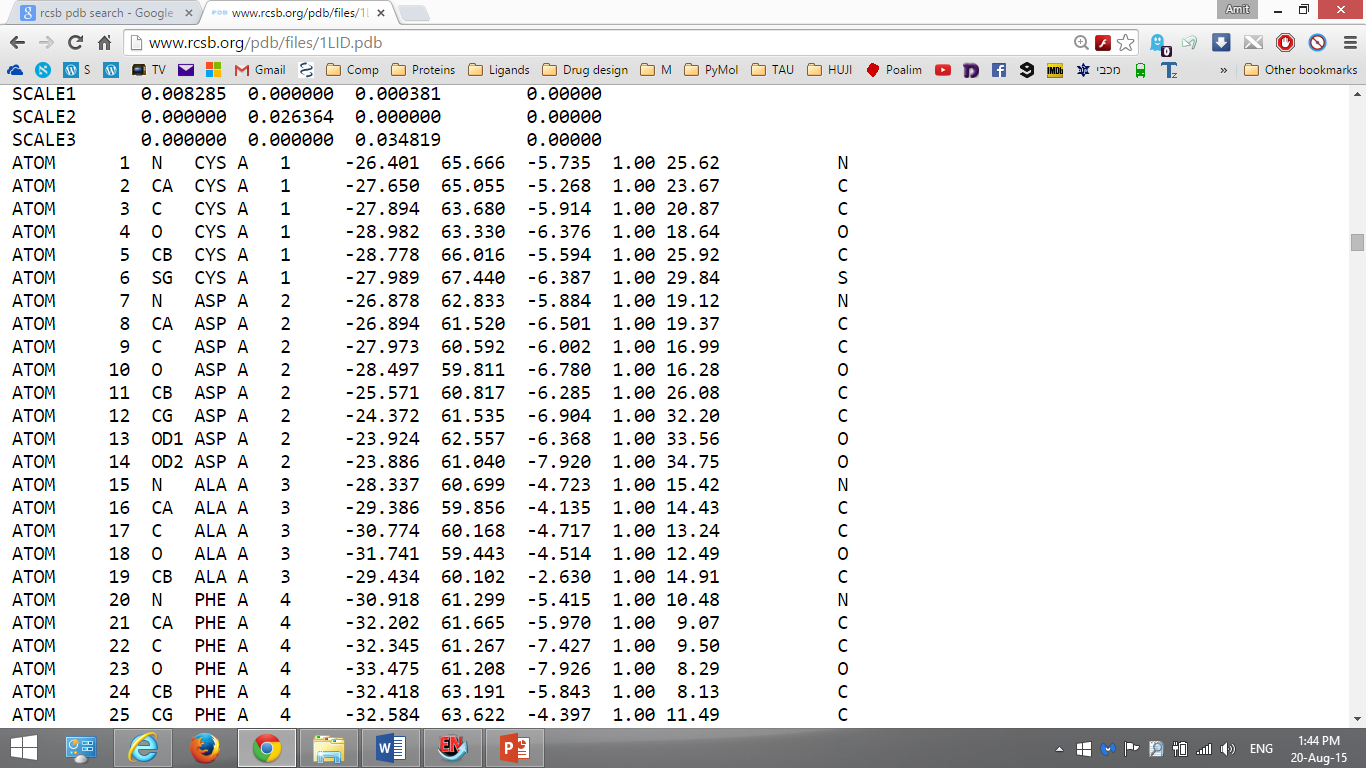 Box 3.1
r
a
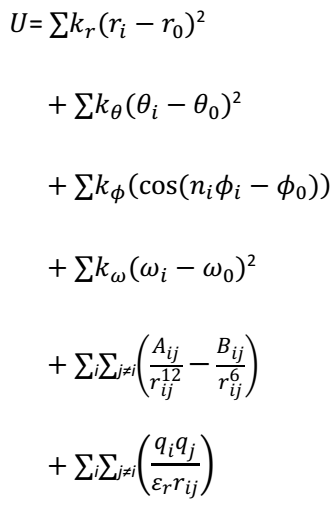 
b
ϕ
c
d
r
e
f
-
+
Figure 3.1.1
Box 3.2
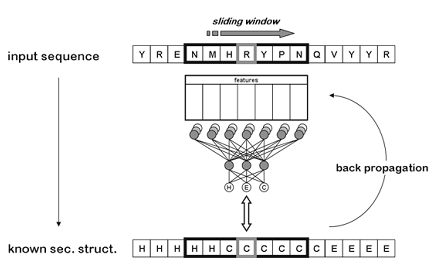 Figure 3.2.1
Box 3.3
a
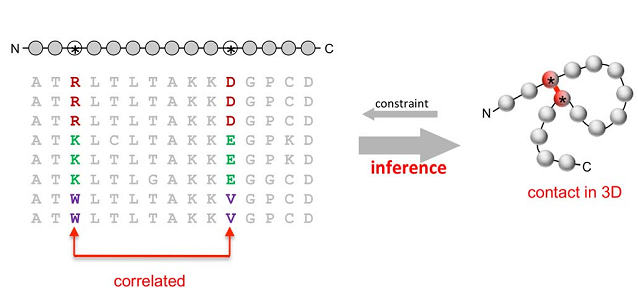 Figure 3.3.1
b
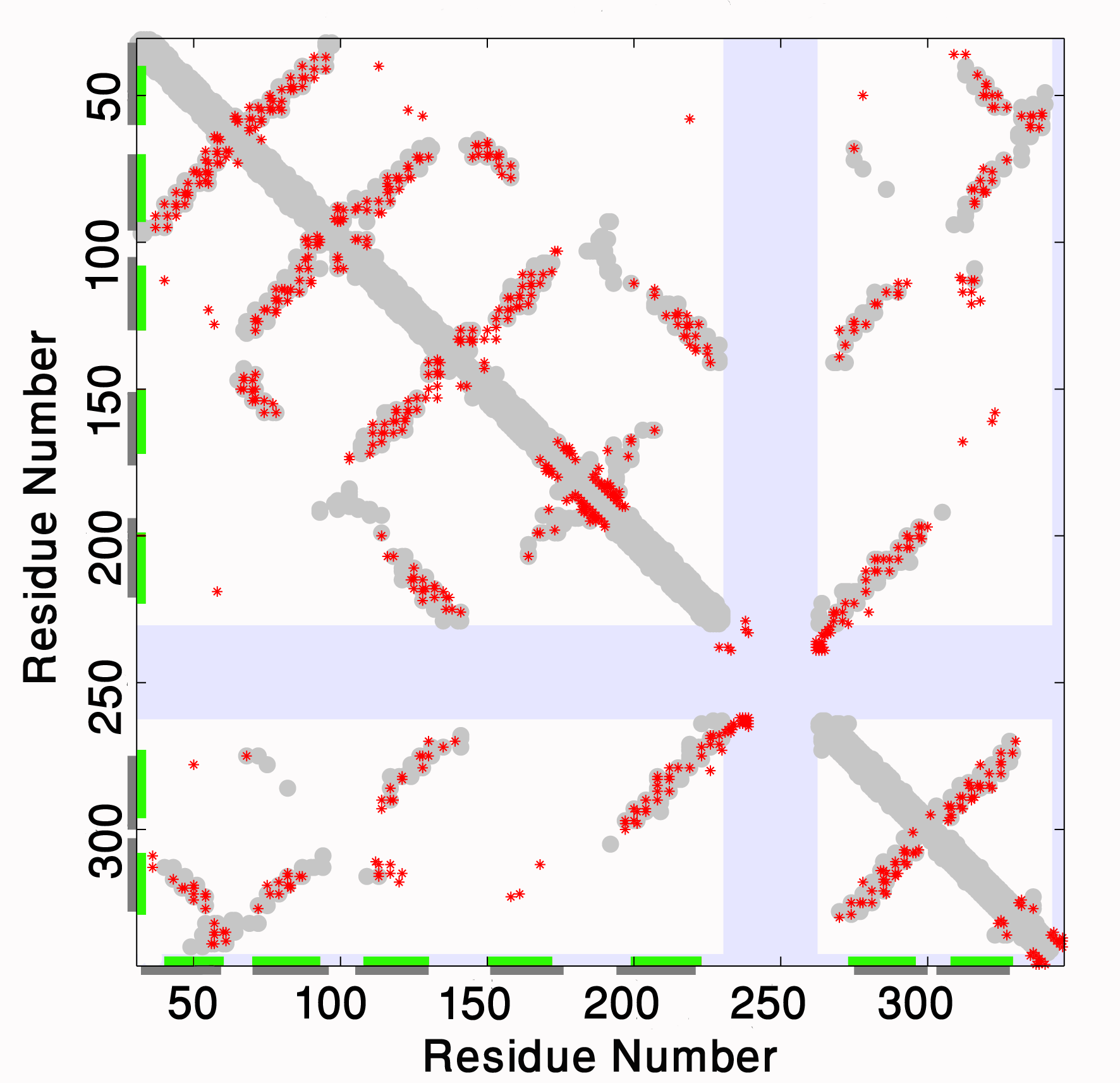 c
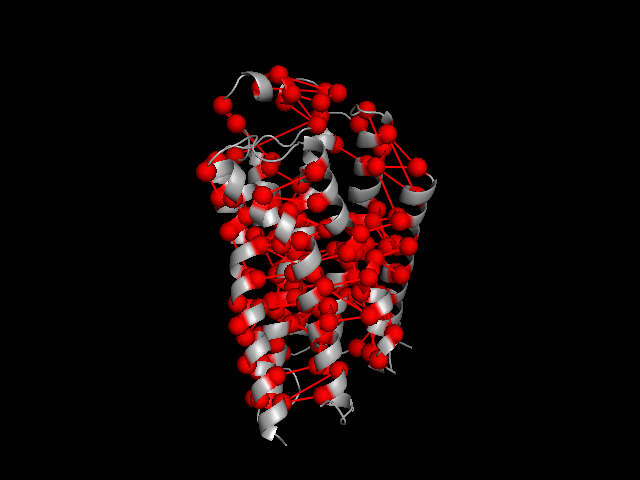